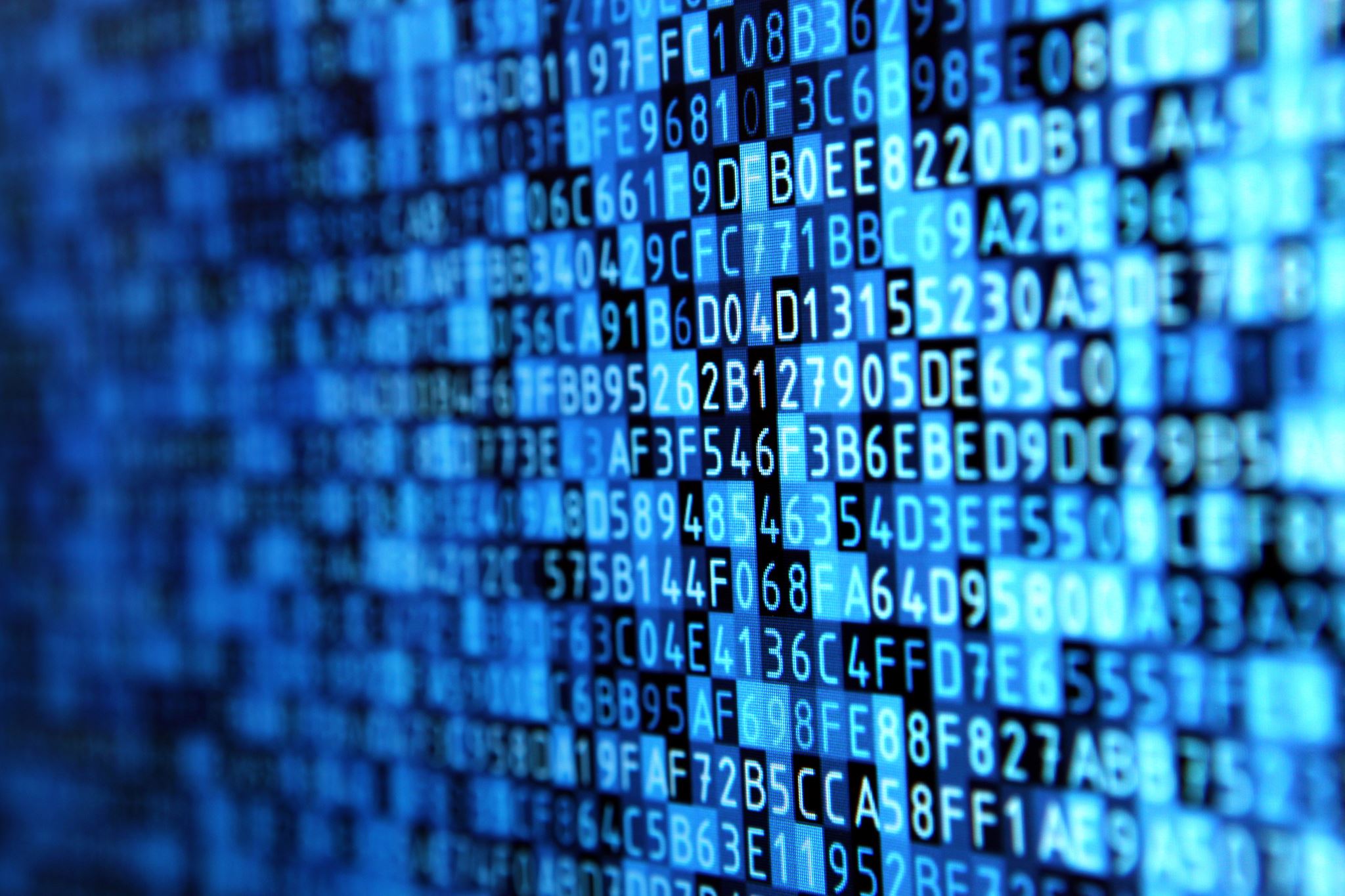 Selekcja negatywna…czyli ukryta informacja
Nina Majtczak
Maja Podkońska
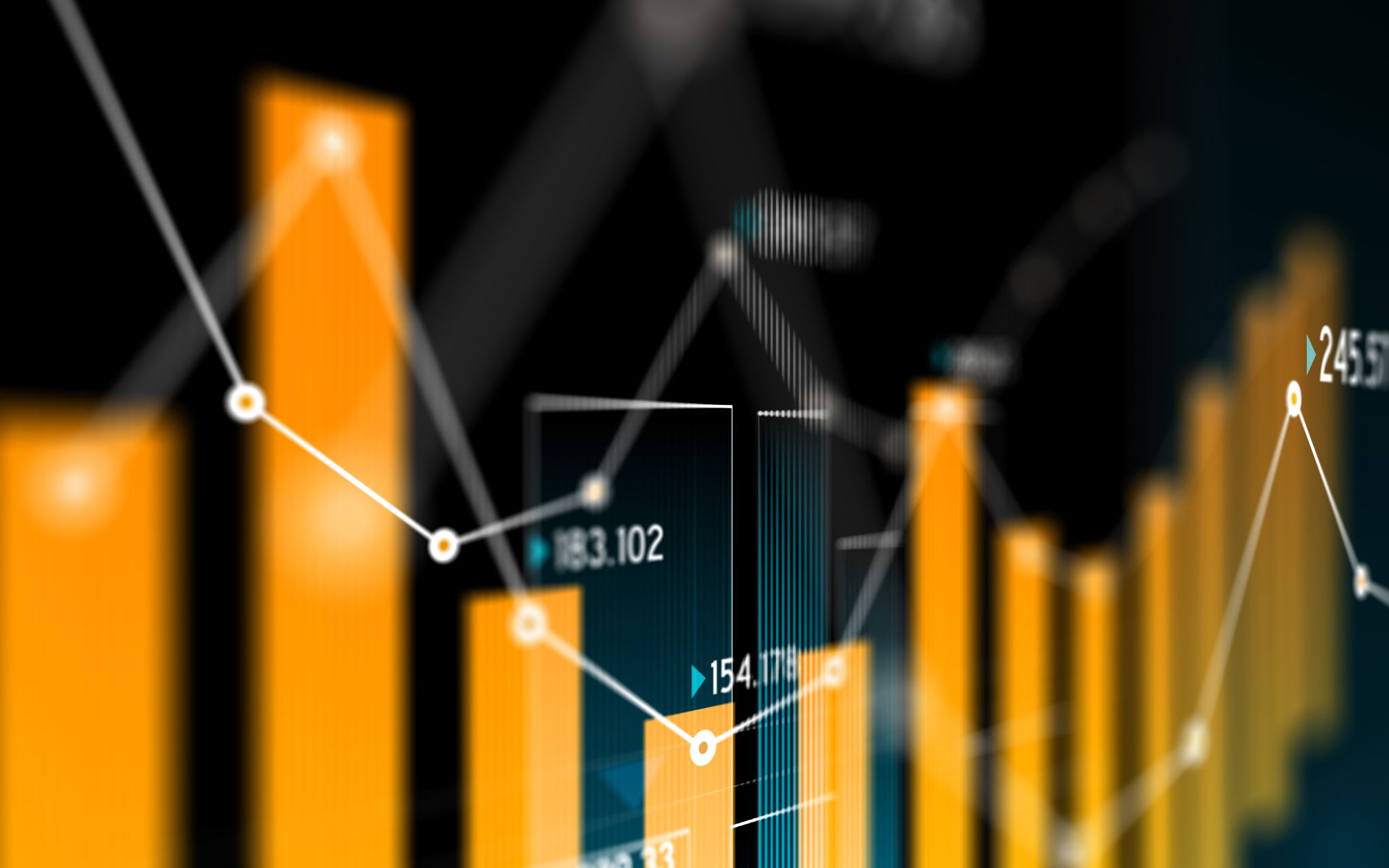 Negatywna selekcja
sytuacja, w której asymetria informacji prowadzi do zawodności rynku i powoduje wypieranie produktu lepszego przez gorszy.
Asymetria informacji powoduje błędną alokację rynkową! 
 równowaga może ustalić się nie w położeniu optimum Pareto 
równowaga może nie istnieć
Przykłady negatywnej selekcji
1.Rynek samochodów 
(George Akerlof – noblista - analizował sytuację negatywnej selekcji, która może wystąpić na rynku używanych samochodów)
2. Ubezpieczenia
Na przykład na rynku ubezpieczeń na życie firma ubezpieczeniowa może mieć gorszą informację na temat zdrowia i stylu życia niż klienci wykupujący jej polisę. W tej sytuacji, inaczej niż w modelu Akerlofa, kupujący mają więcej informacji niż sprzedający. Jeżeli wszystkie sprzedawane polisy muszą być w jednakowej cenie, wówczas mogą one być zbyt drogie dla osób zdrowych i rynek będzie zdominowany przez osoby o gorszym zdrowiu.
3. Rynek pracy
Asymetria informacji na rynku pracy sprawia, że pracodawcy są niejednokrotnie zmuszeni do oferowania jednakowej płacy wszystkim zatrudnianym na danym stanowisku pracownikom, zarówno tym mniej pracowitym, jak i tym bardziej efektywnym. Asymetria informacji może stwarzać niebezpieczeństwo, że zatrudniona osoba zachowa się nieetycznie i nie będzie pracowała rzetelnie, o ile tylko uda jej się to ukryć przed pracodawcą.
4. Rynek kredytowy
Pracownicy banku biorą pod uwagę ryzyko bankructwa klientów i niespłacenia kredytów, ale nigdy nie posiadają pełnej wiedzy na temat kredytobiorców Podnosząc oprocentowanie kredytów, banki przyciągałyby coraz bardziej ryzykowne projekty co ostatecznie groziłoby bankructwem banku. Aby tego uniknąć, banki nie podnoszą oprocentowania kredytów powyżej pewnego poziomu i odmawiają udzielenia ich niektórym klientom, przez co solidniejsi klienci odpadają.
Metody zmniejszenia negatywnych skutków asymetrii informacji
DZIĘKUJEMY ZA UWAGĘ!
Bibliografia:
	Akerlof, George A. (1970), The Market for Lemons: Quality Uncertainty and the Market Mechanism, ―Quarterly Journal of Economics, 84, s. 488–500.
	Blajer-Gołebiewska A. (2012), Asymetria informacji w relacjach inwestorskich. Perspektywa nadzoru korporacyjnego , Wydawnictwo Uniwersytetu Gdańskiego, Gdańsk
	DiLorenzo, T. Czy asymetria informacji stanowi zawodność rynku?
	Kubiak, J. (2011), Metody badania asymetrii informacji w przedsiębiorstwie w zakresie alokacji kapitału., Gospodarka Narodowa, 4, 236.
	Kubiak J. (2013), Zjawisko asymetrii informacji a struktura kapitału przedsiębiorstw w Polsce, Wydawnictwo Uniwersytetu Ekonomicznego w Poznaniu, Poznań
	Raczkowski K. (2015), Zarządzanie w systemie gospodarczym. Szanse i zagrożenia , Wydawnictwo Wolters Kluwer
	Samuelson, W.D. Nordhaus W.D. (2006) Ekonomia, PWN, Warszawa, str 331
	Santarek, K. Rola asymetrii informacji w zarządzaniu.
	Sloman J. (2001) Podstawy ekonomii, PWE, str 232